Prof à ton tour
3a et 4
310
Par Chloé Lagarde et Alicia Truchon
3a – Complète le tableau suivant en exprimant tes réponses de façon exacte.
3aSolide 1
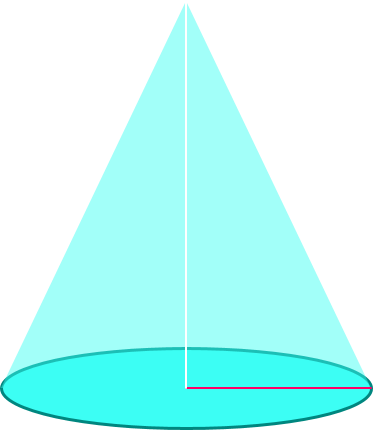 ac
4 cm
3 cm
3aSolide 1
Aire de la base du cône 
AB = πr2
AB = π × 32
AB = π × 9
AB = 9π cm2
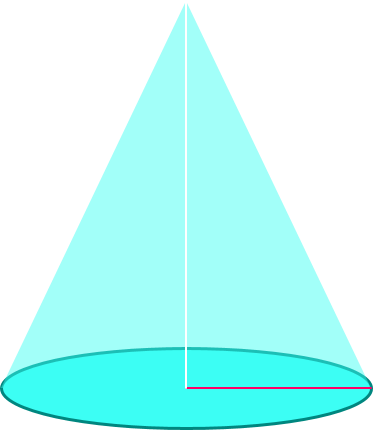 5 cm
4 cm
3 cm
3aSolide 1
Aire total du cône 
AT = AL + AB
AT = πra + AB
AT = π × 3 × 5 + 9π
AT = 15π + 9π
AT = 24π cm2
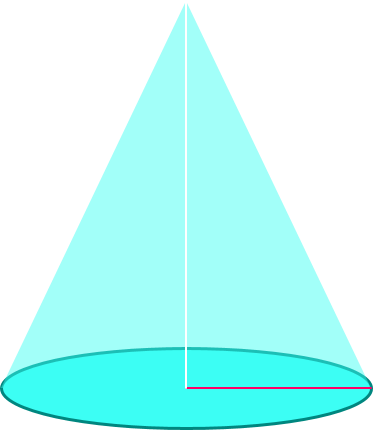 5 cm
4 cm
3 cm
3aSolide 2
8 cm
h
r
3aSolide 2
8 cm
h
4 cm
3aSolide 2
Aire total du cône
AT = AL + AB
AT = πra + AB
AT = π × 4 × 8 + 16π
AT = 32π + 16π
AT = 48π cm2
8 cm
h
4 cm
#4    Le Problème
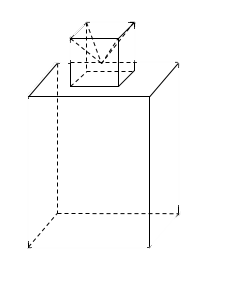 Une compagnie de parfum désire mettre en marché un nouveau format de bouteille au design original pour sa toute dernière fragrance. Le bouchon est composé d’un cube de 4 cm d’arête creusé d’une pyramide dont la hauteur est de 2 cm. Ils veulent la recouvrir d’une peinture dorée qui se vend 0,24$ le cm2 . Quel sera le coût total pour cette peinture s’ils veulent produite 250 bouteilles ? Arrondis tes calculs au centième près.
2 cm
4 cm
16 cm
7 cm
10 cm
#4 Processus
Étapes: 
 Aire de la base du prisme
 Aire latérale du prisme
 Aire de la base avec le bouchon
 Aire latérale du bouchon
 Aire latéral de la pyramide creusée
Aire totale de la bouteille
 Prix d’une bouteille 
 Prix de 250 bouteilles


AT= ALprisme + ABprisme + ABprisme – ABbouchon + ALbouchon + ALpyramide
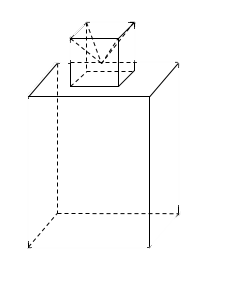 16 cm
7 cm
10 cm
#4  1) Aire de la base du prisme
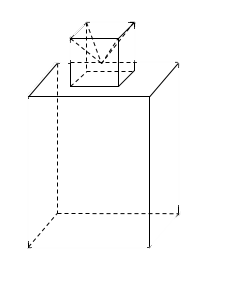 AB = b x h
	      = 10 x 7
	      = 70 cm2
16 cm
7 cm
10 cm
#4  2) Aire latérale du prisme
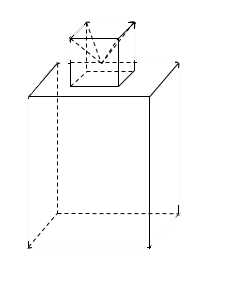 AL = pb x h
	   = (10 + 7) x 2 x 16
	   = 34 x 16
	   = 544 cm2
16 cm
7 cm
10 cm
#4  3) Aire de la base avec bouchon du prisme
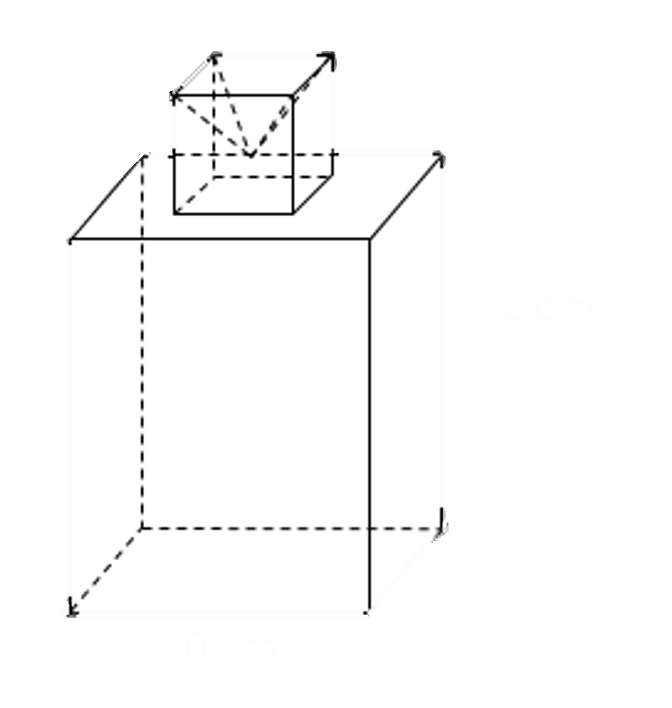 AT = AB prisme – AB bouchon
     = 70 – c2
       = 70 – 42 
     = 54 cm2
#4  4) Aire latérale du bouchon
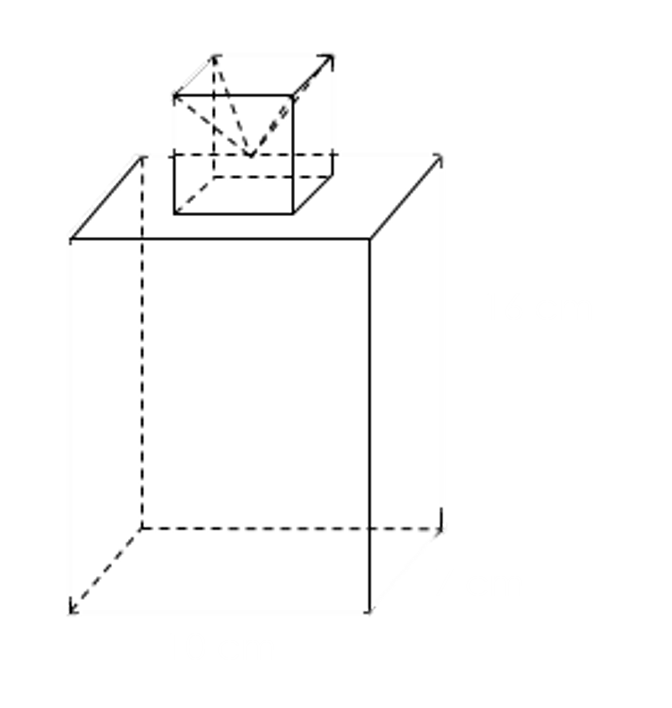 AL = PB x h 
       = 4 x 4 x 4
       = 64 cm2
#4  5) Aire latérale de la pyramide creusée
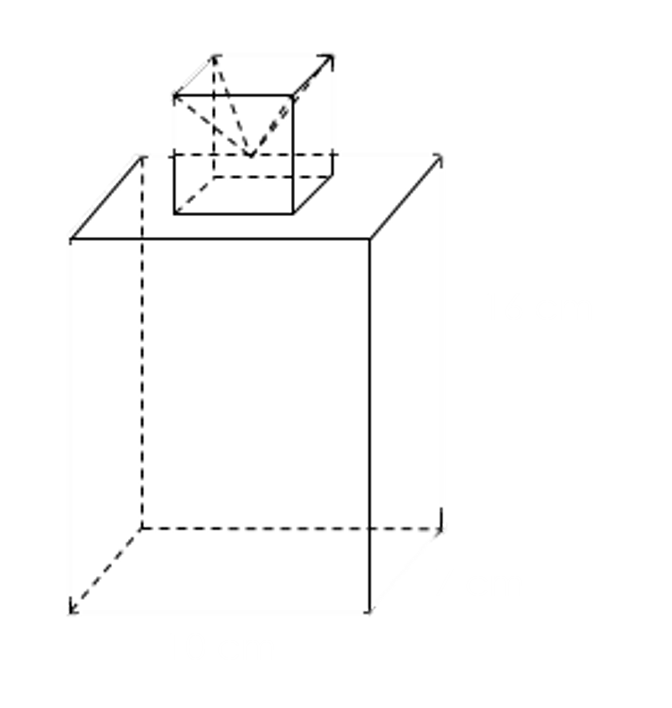 #4  6) Aire totale de la bouteille de parfum
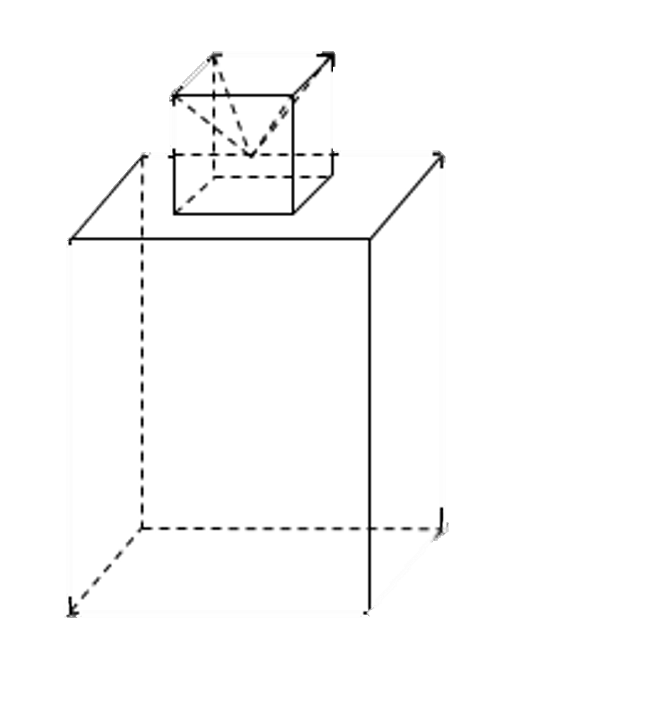 #4  7) Prix des 250 bouteilles
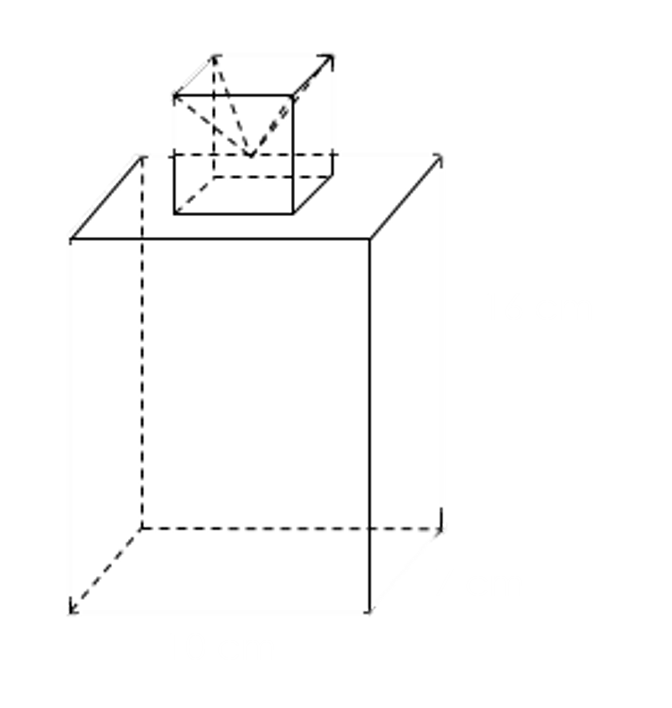 #4 Réponses finales
Le coût total de la peinture pour 250 bouteilles est de 45 277,62$.


Réponses:

Aire total bouteille de parfum = 754,63 cm2 
Prix pour une bouteille = 181,11$
Prix pour 250 bouteilles = 45 277,62$
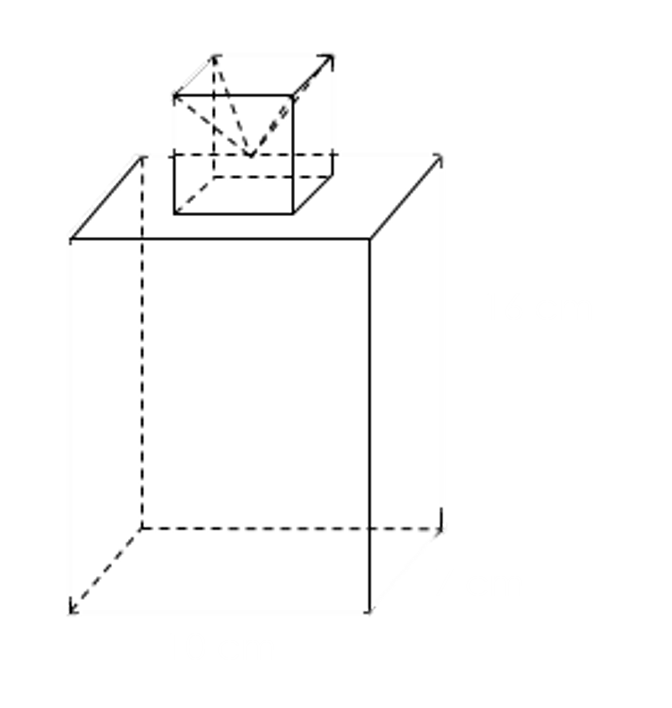